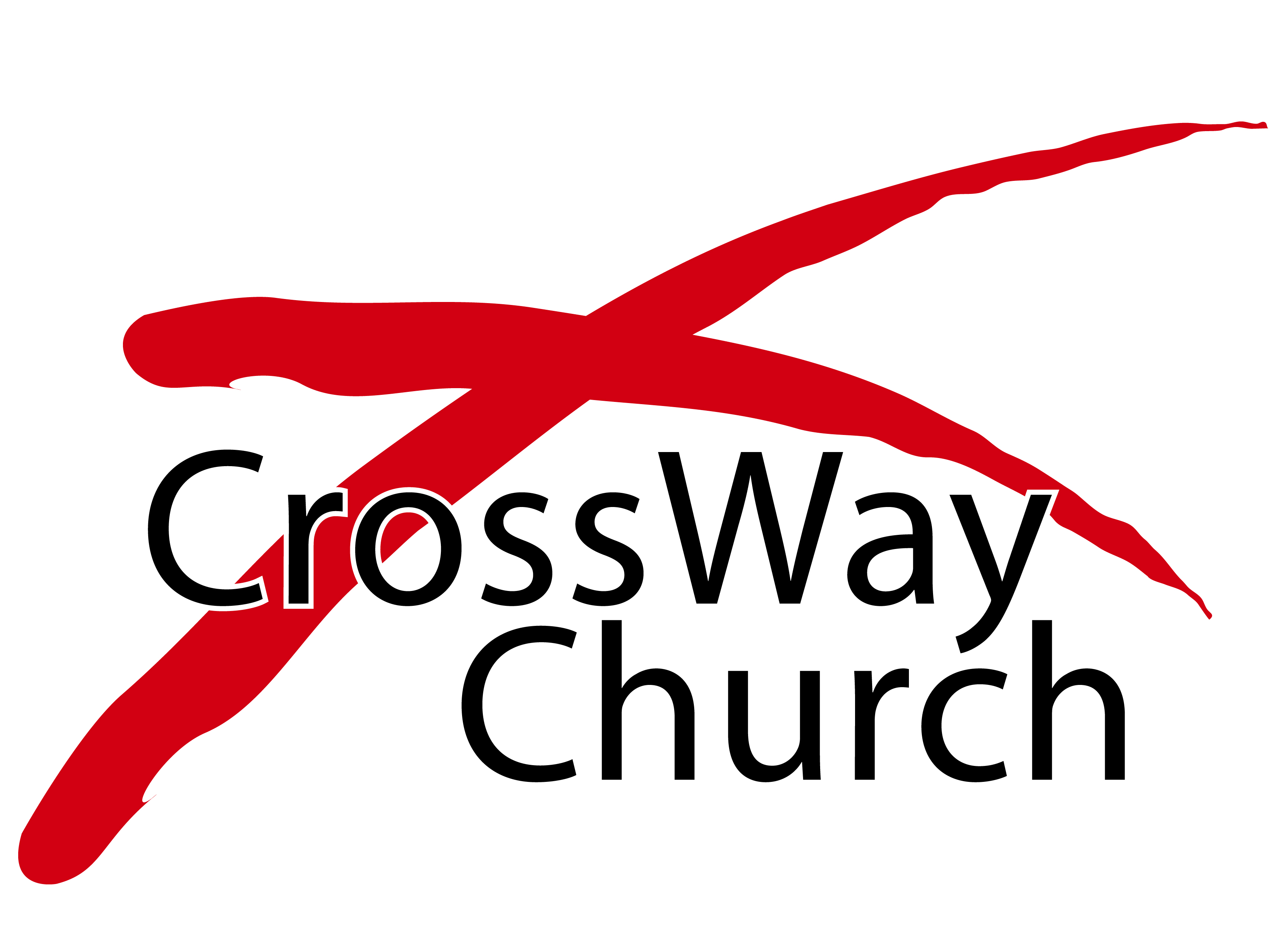 The Shepherds of the First Christmas
A Special Christmas Message
Luke 2:1-20
December 21, 2014 
Pastor Paul K. Kim
An Angel’s Announcement in the First Christmas Night
Luke 2:8-14 [ESV]

8 And in the same region there were shepherds out in the field, keeping watch over their flock by night. 9 And an angel of the Lord appeared to them, and the glory of the Lord shone around them, and they were filled with great fear. 10 And the angel said to them, “Fear not, for behold, I bring you good news of great joy that will be for all the people. 11 For unto you is born this day in the city of David a Savior, who is Christ the Lord. 12 And this will be a sign for you: you will find a baby wrapped in swaddling cloths and lying in a manger.” 13 And suddenly there was with the angel a multitude of the heavenly host praising God and saying,

14 “Glory to God in the highest,    and on earth peace among those with whom he is pleased!”
SHEPHERDS: GOD’S “UNLIKELY” CHOICE AS THE RECEIPIENTS OF THE GOOD NEWS OF GREAT JOY
God’s choice was NOT the great Roman Empire (i.e., Caesar Augustus).

God’s choice was NOT the great politicians in power (i.e., Quirinius, the governor of Syria or Herod the king).

God’s choice was NOT the great religious leaders (i.e., high priest/chief priests, scribes, Sanhedrin).

God’s choice was SHEPHERDS—ordinary people who were low-class blue-color workers. Why? It is because this Good News was/is for ALL people who rely on Christ as their Savior.
WHAT LESSONS DO THE SHEPHERDS’ACTIONS TEACH US ABOUT CHRISTMAS?
1)    After hearing the news about Christ, the shepherds went to SEE CHRIST for themselves [* Lesson: Know Christ firsthand].

15 When the angels went away from them into heaven, the shepherds said to one another, “Let us go over to Bethlehem and see this thing that has happened, which the Lord has made known to us.” (v. 15)

The Bible is the cradle wherein Christ is laid. Martin Luther 

The shepherds took an action about what they heard—they went to find out. They saw Christ in a manger themselves.
For us, it means that we go to Scripture (i.e., the cradle of Christ) and see Christ as our Savior personally with the eyes of heart. 
On this Christmas, SEE Christ yourself by reading the Gospels!
WHAT LESSONS DO THE SHEPHERDS’ACTIONS TEACH US ABOUT CHRISTMAS?
2)    After hearing the news about Christ, the shepherds shared what they saw & heard [*Lesson: Spread the word about Christ]. 

16 And they went with haste and found Mary and Joseph, and the baby lying in a manger. 17 And when they saw it, they made known the saying that had been told them concerning this child. 18 And all who heard it wondered at what the shepherds told them. 19 But Mary treasured up all these things, pondering them in her heart.  (vs. 16-19) 

The second thing that the shepherds did was to spread the word about what they heard and saw earlier that night.
The good news about Christ is not just for a few religious but all people of the world who need salvation from sin and death.
On this Christmas, let us joyfully and naturally spread the word about Christ the Lord who came to save sinners!
WHAT LESSONS DO THE SHEPHERDS’ACTIONS TEACH US ABOUT CHRISTMAS?
3)    After hearing the news about Christ, the shepherds returned, glorifying & worshipping God [*Lesson: Worship Christ with life].

20 And the shepherds returned, glorifying and praising God for all they had heard and seen, as it had been told them. (v.20) 

17 Therefore, if anyone is in Christ, he is a new creation. The old has passed away; behold, the new has come.2 Corinthians 5:17 

Notice the phrase, “the shepherds returned”; they went back to their same old lives but with a newness of life and spirit.
Christmas spirit in essence is ADORATION of our King with a renewed joy and spirit—we are a new creation in Christ Jesus.
On this Christmas, let us worship Christ with our hearts & lives!
A Christmas Prayer for You and Your Loved Ones

16 I do not cease to give thanks for you, remembering you in my prayers, 17 that the God of our Lord Jesus Christ, the Father of glory, may give you the Spirit of wisdom and of revelation in the knowledge of him, 18 having the eyes of your hearts enlightened, that you may know what is the hope to which he has called you, what are the riches of his glorious inheritance in the saints, 19 and what is the immeasurable greatness of his power toward us who believe, according to the working of his great might 20 that he worked in Christ when he raised him from the dead and seated him at his right hand in the heavenly places, 21 far above all rule and authority and power and dominion, and above every name that is named, not only in this age but also in the one to come.22 And he put all things under his feet and gave him as head over all things to the church, 23 which is his body, the fullness of him who fills all in all.
— Ephesians 1:16-23
THREE PRACTICAL QUESTIONS FOR OUR EVERYDAY LIFE
In what ways do you realize your need for Christ who only can save you and satisfy your deepest longing in eternity as well as in this Christmas?

What will you do in order to SEE Christ yourself firsthand in this Christmas season? What is your first step?

What will you do in order to SPREAD the word and WORSHIP Christ with your everyday life in this Christmas season? What is your first step?
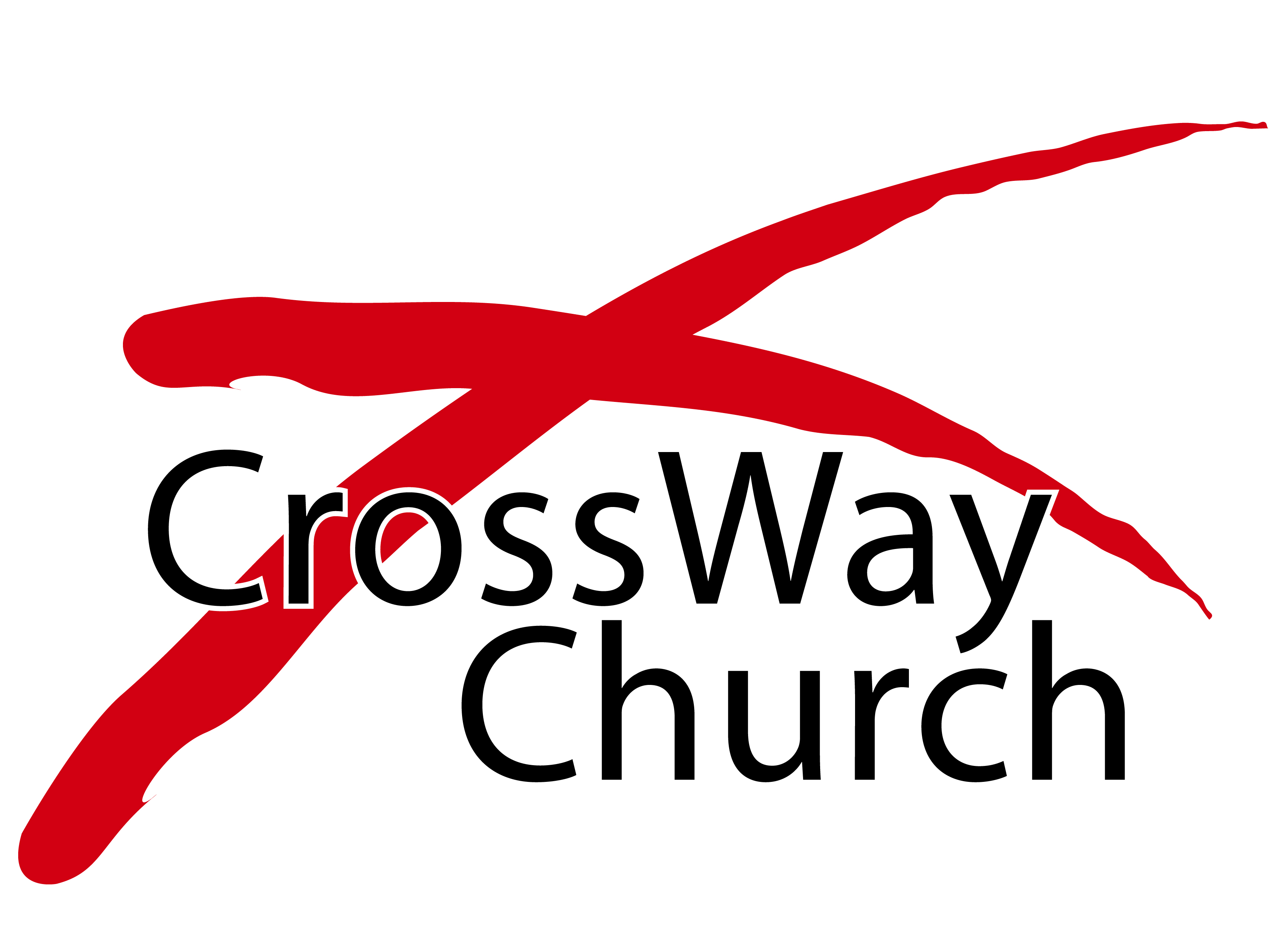